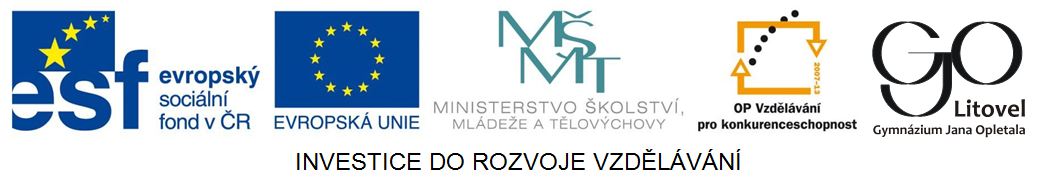 Současná architektura
Styly, stavby, osobnosti
Současná architektura
Architektura po r. 1945 
neexistuje jednotný styl
návaznost na architekturu 1. ½ 20. století
konstruktivismus
expresionismus
moderna 
funkcionalismus
Adolf Loos, Mies van der Rohe, Le Corbusier
materiál: ocel, sklo, beton, využití nových technologií
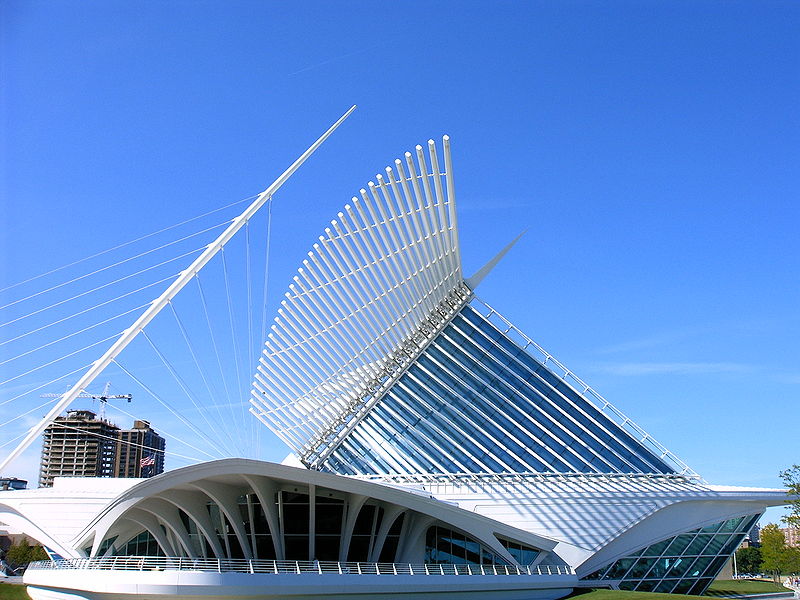 Obr. 1, 2
Přehled stylů
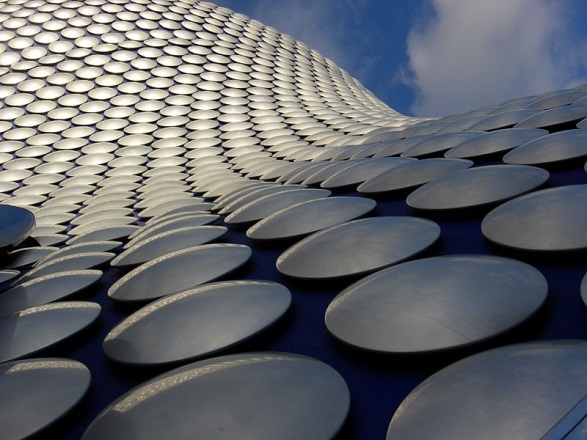 Brutalismus 	
Organická architektura
High-tech
Postmoderna
Minimalismus
Dekonstrukce
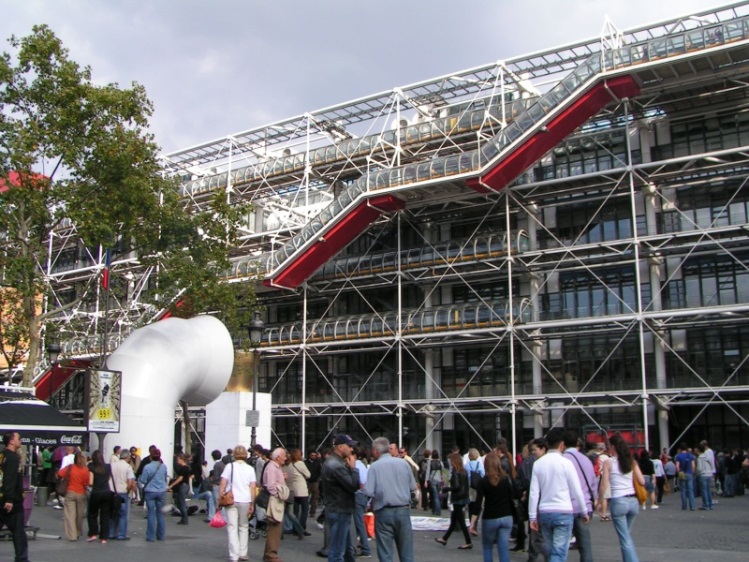 Santiago Calatrava, Umělecké centrum, Milwaukee
Jan Kaplický, Selfridges, Birmingham
Renzo Piano, Richard Rogers, Centre Pompidou, Paříž
© Ivana Spurná
Brutalismus
Od 50. let 20. století
Fr. „brut“ – surový
Masivní formy, beton, šedá barva
Znaky: zdůraznění materiálu a konstrukce, fasáda v surovém stavu, neomítnutý surový betonový povrch, malá okna, opakování, pravidelnost

Le Corbusier 
Klášter La Tourette, Francie, 1957-1960
ČR
Obchodní dům Prior, Olomouc, 1976-1982
Obr. 3, 4
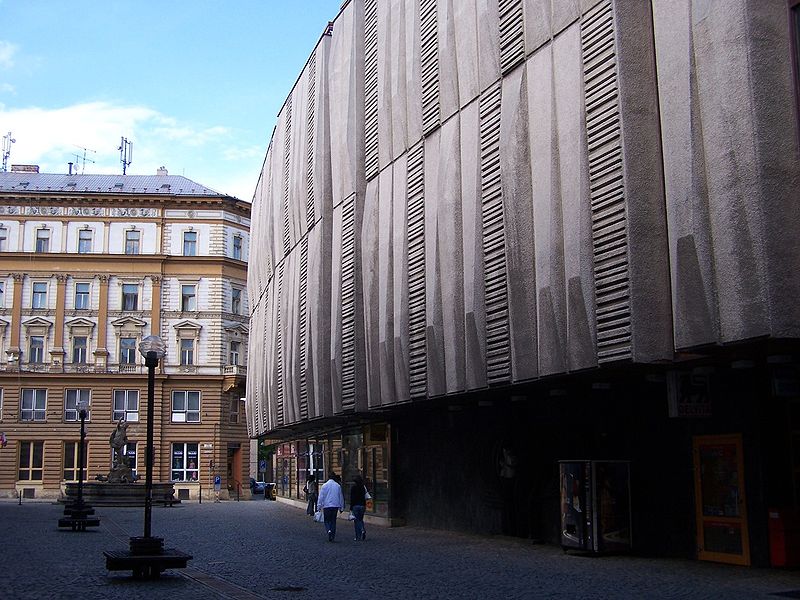 Brutalismus
Royal Theatre, Londýn
Obchodní dům Prior, Olomouc
Organická architektura
Návaznost na expresionismus 20. let 20. století
Účelnost, funkčnost stavby v souladu s krajinou
Fantazijní architektura, tvarovaný stavební materiál
Stavba - skulptura
Forma jako prostředek k vyjádření podstaty, dynamičnost 
Materiál: beton
Le Corbusier
Poutní kaple Notre-Dame-du-Haut, Ronchamp, 1950-1954
Frank Lloyd Wright 
Guggenheimovo muzeum, New York, USA, 1956-1959
Jörn Utzon
Opera, Sydney, Austrálie
Jörn Utzon, 1918-2008
Obr. 5
Opera, Sydney, Austrálie
http://cs.wikipedia.org/wiki/J%C3%B8rn_Utzon
Le Corbusier
Obr. 6
Poutní kaple Notre-Dame-du-Haut v Ronchamp, Francie
High-tech
Od 70. let 20. století
Využití nejnovějších  technologií a materiálů, např. z kosmického    a leteckého průmyslu; velmi nákladné stavby
Inspirace: funkcionalismus a konstruktivismus
Materiál: kovová konstrukce, lehké kovy, nerezová ocel
Renzo Piano, Richard Rogers
Centre Pompidou, Paříž, 1971-1977
Richard Rogers
Budova Lloyd‘s pojišťovny, Londýn, 1986
ČR
Karel Hubáček
vysílač Ještěd, Liberec, 1966-1973
Renzo Piano, Richard Rogers
© Ivana Spurná
Centre Pompidou, Paríž, Francie
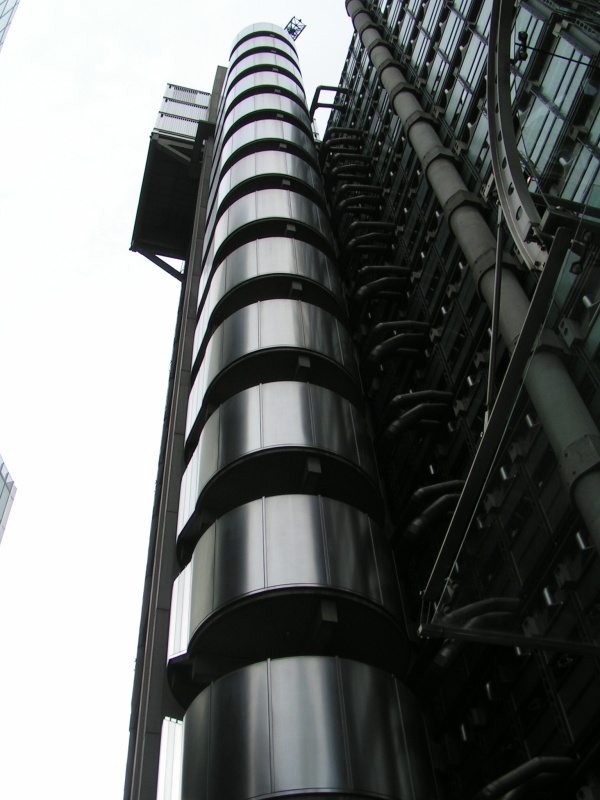 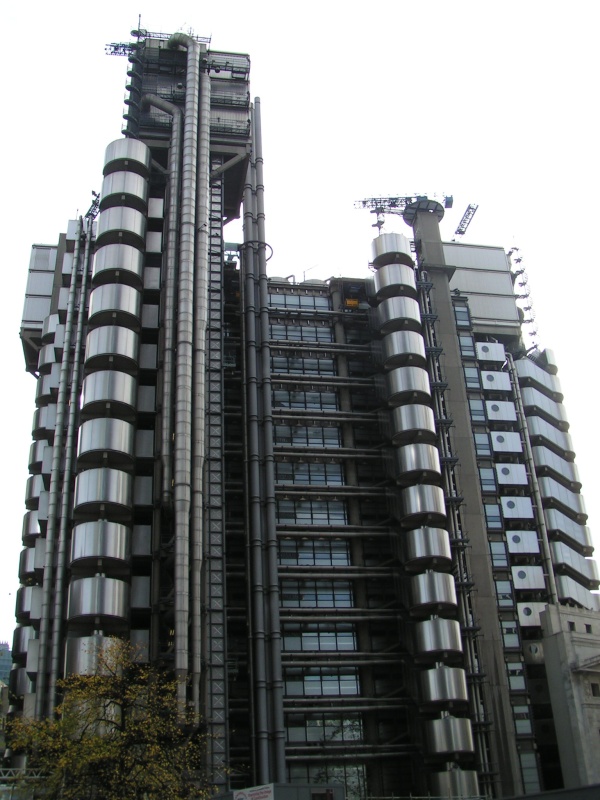 Richard Rogers, Norman Foster
© Ivana Spurná
© Ivana Spurná
pojišťovna Lloyd‘s, Londýn
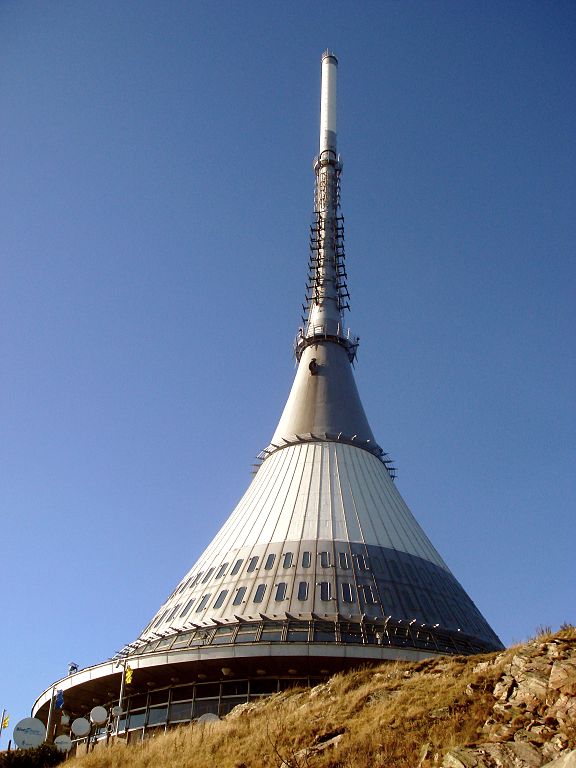 Obr.  7
Karel Hubáček , 1924-2011
Vysílač, Ještěd, Liberec
http://cs.wikipedia.org/wiki/Karel_Hub%C3%A1%C4%8Dek
Postmoderna
Od 60. let 20. století – 80. léta
Volné citace architektonických slohů minulosti
Motto: „less is a bore“ (méně je nuda)
Důraz na jedinečnost, místní zvláštnosti a tradice
Návrat k dekoru, ornamentu a barvě
Stavby líbivé, ale problém s využitím

Charles Moore
Robert Venturi
Chestnut Hill House, Philadelphia, Pensylvanie, USA, 1964
Robert Venturi *1925
Obr. 8
House in Chestnut Hill, Philadelphia, Pennsylvania
Minimalismus
V umění od 50. let 20. století – v sochařství, malířství, postupně se rozšířil i do dalších oborů, i do architektury, designu, filmu, literatury
Jednoduchost forem, střídmost
Obliba kubických tvarů, čisté linie
Stavba působí klidným a vyváženým dojmem
Materiál: sklo, dřevo, kov

Peter Zumthor
Muzeum umění (Kunsthaus), Bregenz, 1997
Termální lázně, Vals, Švýcarsko, 1996
Peter Zumthor *1943
Obr. 9
Termální lázně, Vals, Švýcarsko
Dekonstrukce
Od 80. let 20. století
Motto: „form follows fantasy“ (forma vzniká z fantazie)
Vliv ruské avantgardy poč. 20. století: konstruktivismus
Celek působí  jako stavebnice, jako hra se stavebními prvky, působí nestabilně, jako nahodile sestaven z jednotlivých dílů
Stavební deformace, naklánění ploch, posuv ploch, rotace
Expresivní charakter staveb
Frank Owen Gehry
Vitra Design Museum, Weil am Rhein, 1994
Guggenheimovo muzeum, Bilbao, Španělsko, 1997
Frank  Owen Gehry, Vlado Milunič 
Tančící dům, Praha, ČR, 1996
Zaha Hadid
Hasičská zbrojnice firmy Vitra, Weil am Rhein, Německo, 1992-1993
Frank Owen Gehry *1929
Obr. 10
Design Museum firmy Vitra, Weil an Rhein, Německo
Frank Owen Gehry
Obr. 11
Guggenheimovo muzeum, Bilbao, Španělsko
Frank Owen Gehry
Obr. 12
Vinné sklepy, Marques de Riscal, Španělsko
http://cs.wikipedia.org/wiki/Frank_Gehry
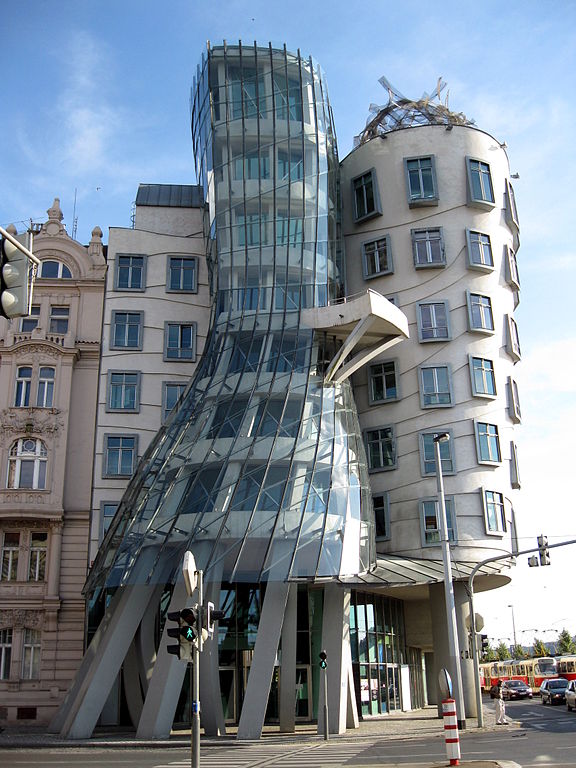 Víte, jak se jmenovala slavná taneční dvojice
Obr. 13
Frank O. Gehry,  Vlado Milunič
Tančící dům, Praha, ČR
Zaha Hadid *1950
Obr. 14
hasičská stanice firmy Vitra, Weil am Rhein, Německo
Zajímavé stavby současnosti
Současné tendence v architektuře:
Není stylově vyhraněná, pluralismus 
Organické tvary, bublinový styl /blob/
Eko High-tech, využití alternativních zdrojů energie
Destruktivismus
Využití počítačových systémů
Představitelé:
Frank Gehry
Jean Nouvel
Jan Kaplický
Zaha Hadid
Norman Foster
Richard Rogers
Renzo Piano
Tschumi
Daniel Liebeskind
http://cs.wikipedia.org/wiki/Jean_Nouvel
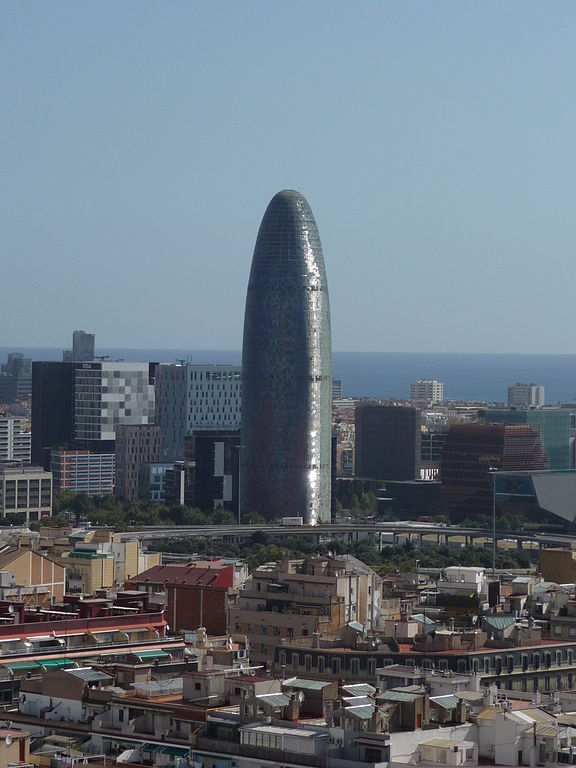 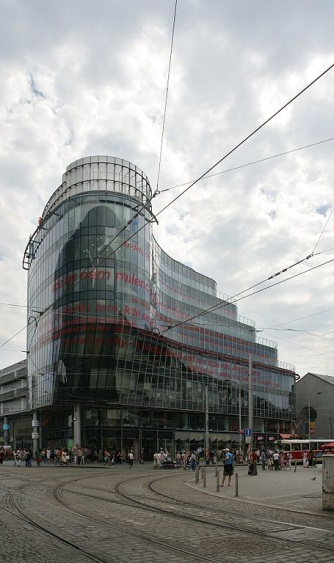 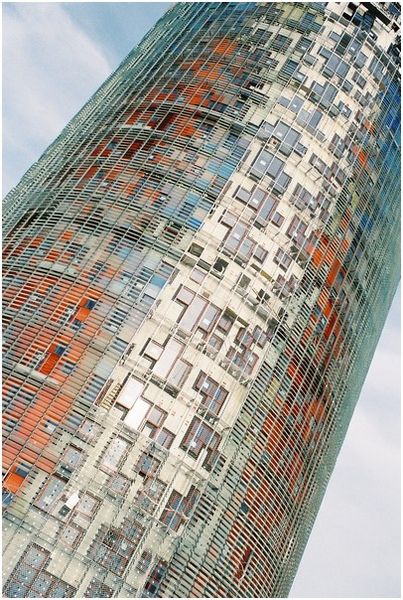 Jean Nouvel *1945
Obr. 15, 16, 17
Obr. 15, Obchodní centrum Anděl, Praha
Obr. 16, 17, Torre Agbar, Barcelona
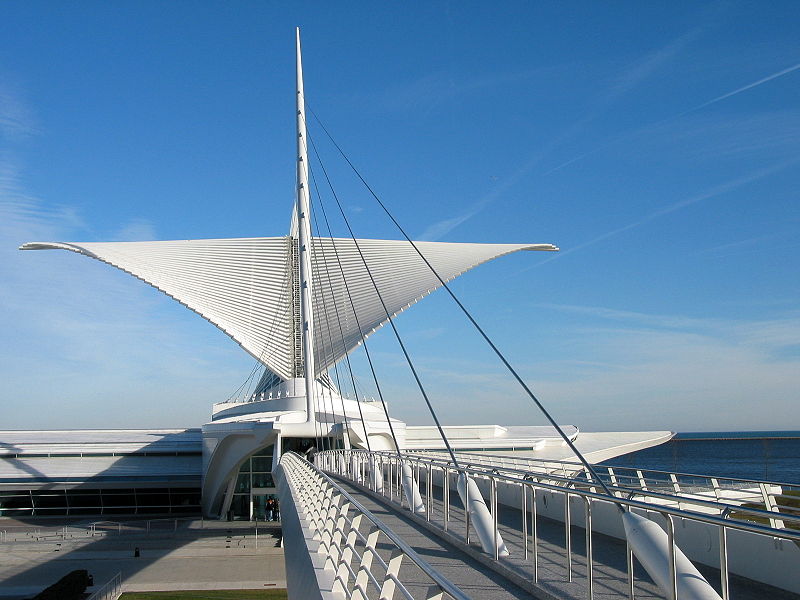 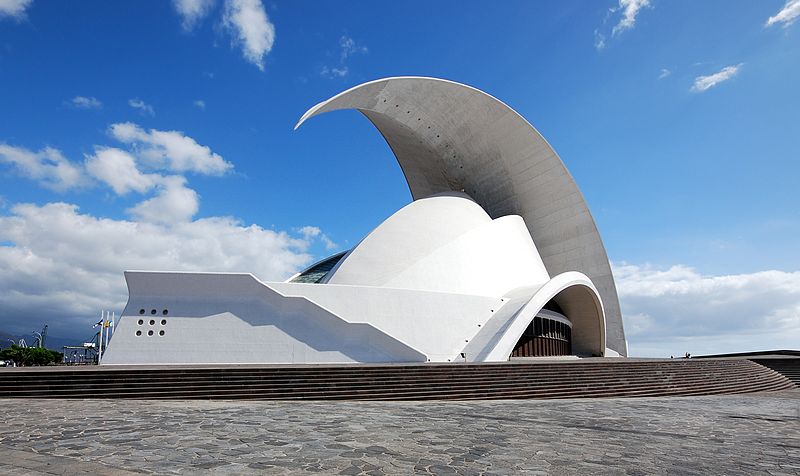 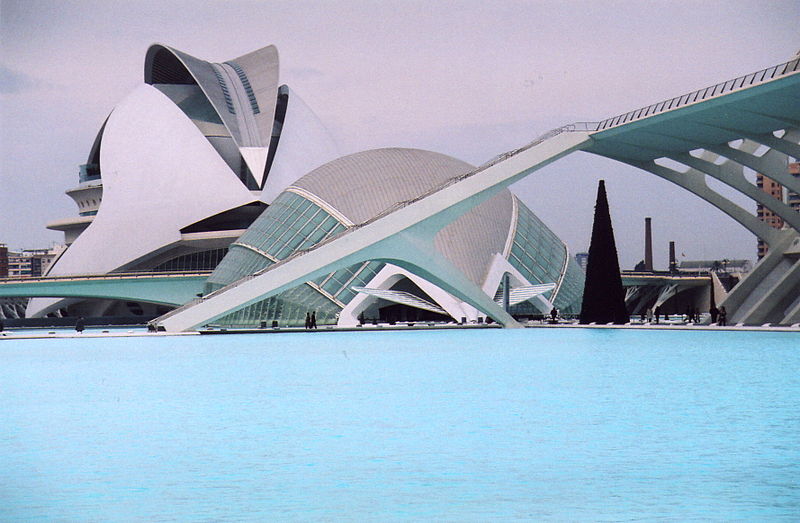 Obr. 18, 19
Obr. 20
Santiago Calatrava *1951
Obr. 18
Auditorium, Tenerife, Španělsko
Obr. 19
Umělecké centrum, Milwaukee, USA
Obr. 20
Město umění a vědy, Valencie, Španělsko
http://cs.wikipedia.org/wiki/Santiago_Calatrava
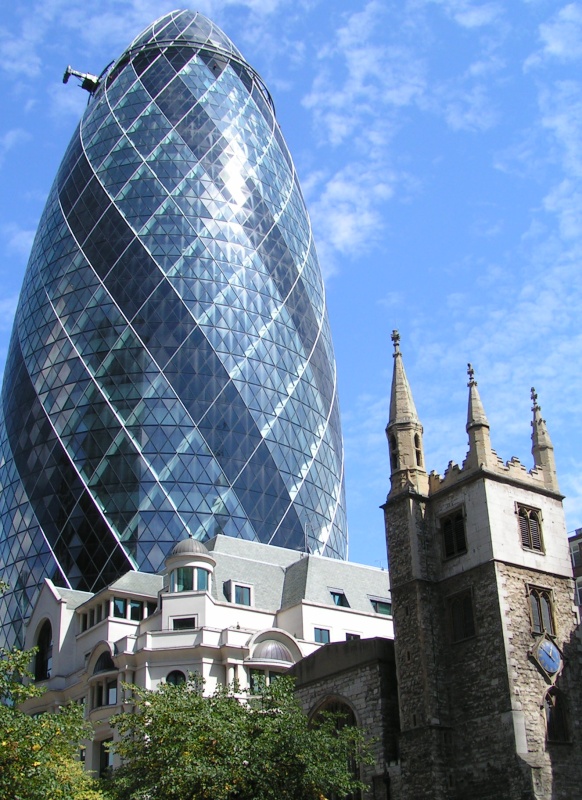 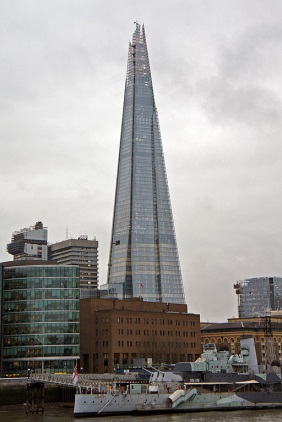 © Ivana Spurná
Obr. 21
Renzo Piano *1945
London Bridge Tower, Londýn
Současný název The Shard /Střep
Norman Foster *1935
30 St Mary AXE, London
Dnes známý jako  „Okurka“
http://cs.wikipedia.org/wiki/Norman_Foster
http://cs.wikipedia.org/wiki/Renzo_Piano
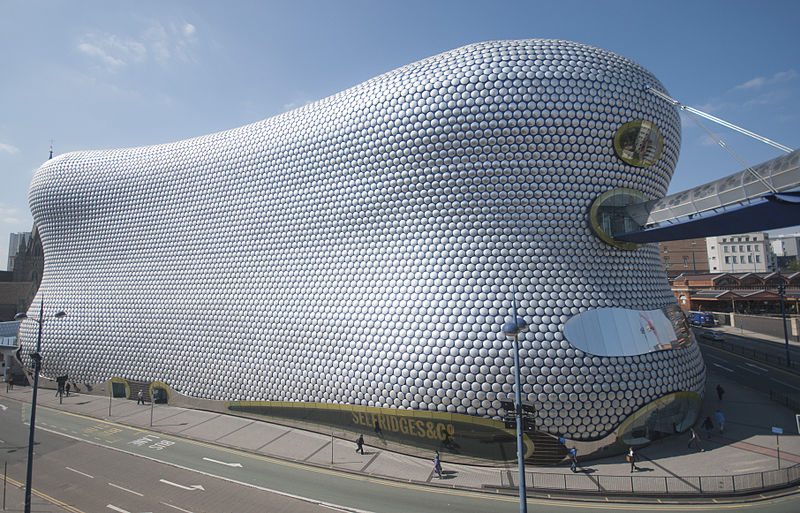 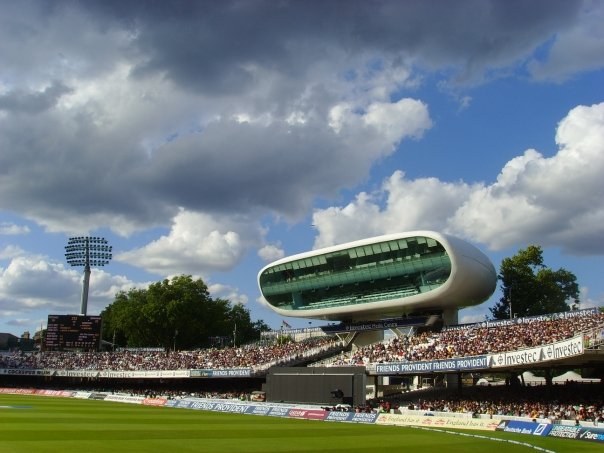 Obr. 22, 23
Jan Kaplický 1937-2009
„ Blob“ Obchodní centrum Selfridges, Birmingham, Velká Británie
Lord‘s Media Centre, Londýn, Velká Británie, 1999
Jaké další dílo, návrh znáte?
http://cs.wikipedia.org/wiki/Jan_Kaplick%C3%BD
Obr. 24
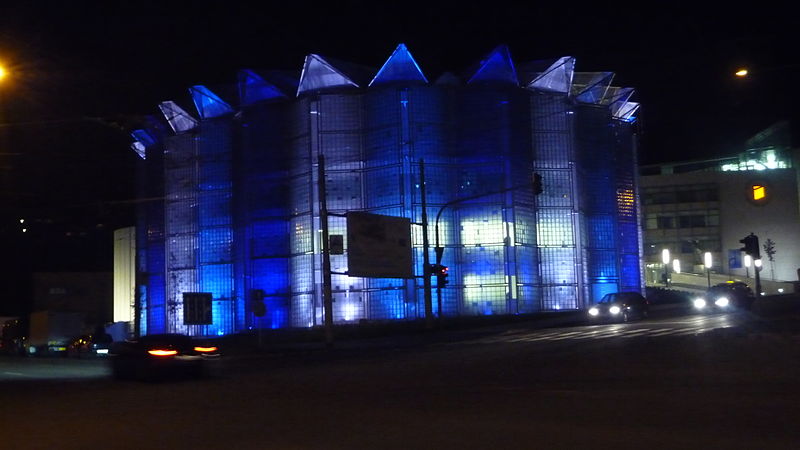 Eva Jiřičná

Kongresové centrum, Zlín
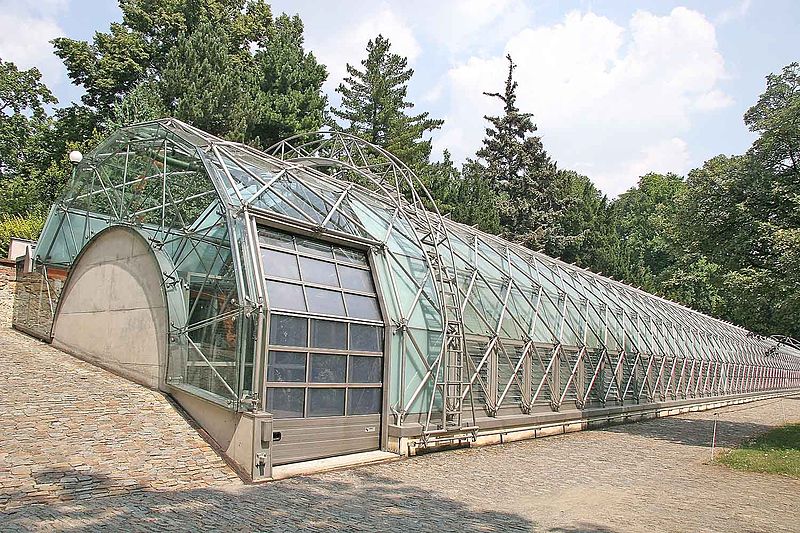 Obr. 25
Oranžerie, Pražský hrad
Obr. 22
http://cs.wikipedia.org/wiki/Eva_Ji%C5%99i%C4%8Dn%C3%A1
I architekti mají svoji „Nobelovu cenu“
Vyhledejte informace

Jak se nazývá nejvyšší ocenění v oblasti architektury? Bývá označována  jako „Nobelova cena“ za architekturu. 
Od kdy se toto ocenění uděluje?
Kdo z uvedených architektů to ocenění získal?
Kdo ocenění získal v tomto roce?

Jak se nazývá evropské ocenění za nejlepší architektonický projekt. Cenu uděluje EU ve spolupráci s nadací, která nese jméno slavného architekta.
Citace
RAEBURN, Michael. Dějiny architektury. 1. vyd. Překlad Jan Slíva, Eva Klimentová, Milan Jára. Praha: Odeon, 1993, 317 s. ISBN 80-207-0185-0

MELVIN, Jeremy. --ismy: jak chápat architekturu. V Praze: Slovart. ISBN 80-720-9809-8.

VICKERS, Graham. Architektura: jak chápat architekturu. 1. vyd. Praha: Columbus, 1999, 192 s. ISBN 80-7249-034-6.

BREITLING, Stefan. Dějiny architektury: od antiky po současnost. 1. vyd. Editor Jan Gympel. V Praze: Slovart, 2008, 119 s. ISBN 978-80-7391-081-5.

Zdroj: [online]. [cit. 2013-05-24]. Do stupné na
http://cs.wikipedia.org/wiki/Jan_Kaplick%C3%BD
http://cs.wikipedia.org/wiki/Eva_Ji%C5%99i%C4%8Dn%C3%A1
http://cs.wikipedia.org/wiki/Renzo_Piano
http://cs.wikipedia.org/wiki/Norman_Foster
http://cs.wikipedia.org/wiki/Jean_Nouvel
http://cs.wikipedia.org/wiki/Santiago_Calatrava
Citace, obrazový materiál
Zdroj: [online]. [cit. 2013-05-24]. Dostupný pod licencí  Creative Commons na WWW:
http://commons.wikimedia.org/wiki/File:Milwakee_Art_Museum.jpg
Zdroj: [online]. [cit. 2013-05-24]. Dostupný pod licencí  Public domain na WWW:
http://commons.wikimedia.org/wiki/File:Selfridge_Exterior2.jpg?uselang=cs
Zdroj: [online]. [cit. 2013-05-24]. Dostupný pod licencí  Creative Commons na WWW:
http://commons.wikimedia.org/wiki/File:Royal_National_Theatre_London_SouthBankCentre02.jpg
http://commons.wikimedia.org/wiki/File:Prior_Olomouc2.JPG
http://commons.wikimedia.org/wiki/File:Sydney_Opera_House_1.JPG
Zdroj: [online]. [cit. 2013-05-24]. Dostupný pod licencí  Public domain na WWW:
http://commons.wikimedia.org/wiki/File:Notre_Dame_du_Haut_2_-_Ronchamp.jpg
Zdroj: [online]. [cit. 2013-05-24]. Dostupný pod licencí  Creative Commons na WWW:
http://commons.wikimedia.org/wiki/File:Je%C5%A1t%C4%9Bd.jpg
Zdroj: [online]. [cit. 2013-05-24]. Dostupný pod licencí  Public domain na WWW:
http://commons.wikimedia.org/wiki/File:VVenturi_House_Highsmith.jpeg?uselang=cs
Zdroj: [online]. [cit. 2013-05-24]. Dostupný pod licencí  Creative Commons na WWW:
http://commons.wikimedia.org/wiki/File:Therme_Vals_facade,_Vals,_Graub%C3%BCnden,_Switzerland_-_20090809.jpg
http://commons.wikimedia.org/wiki/File:Vitra_Design_Museum_entzerrt.JPG
http://commons.wikimedia.org/wiki/File:Guggenheim_museum_Bilbao.jpg
http://commons.wikimedia.org/wiki/File:Elciego3.jpg?uselang=cs
http://commons.wikimedia.org/wiki/File:Gehry_Tanzendes_Haus.jpg
http://commons.wikimedia.org/wiki/File:Vitra_fire_station,_full_view,_Zaha_Hadid.jpg
http://commons.wikimedia.org/wiki/File:Praha_Zlaty_Andel.jpg
http://commons.wikimedia.org/wiki/File:Torre-agbar.jpg
http://commons.wikimedia.org/wiki/File:Torre_Agbar,_Barcelona.jpg
Zdroj: [online]. [cit. 2013-05-24]. Dostupný pod licencí  Creative Commons na WWW:
http://commons.wikimedia.org/wiki/File:Auditorio_de_Tenerife_Seitlich.jpg
Zdroj: [online]. [cit. 2013-05-24]. Dostupný pod licencí  Public domain na WWW:
http://commons.wikimedia.org/wiki/File:Santiago_Calatravas_Quadracci_Pavilion%28rear%29.JPG
Zdroj: [online]. [cit. 2013-05-24]. Dostupný pod licencí  Creative Commons na WWW:
http://commons.wikimedia.org/wiki/File:Ciutat_de_les_Arts_i_les_Ci%C3%A8ncies_-_06._January_2006_-_1.jpg
http://commons.wikimedia.org/wiki/File:London_01_2013_The_Shard_5426.JPG
http://commons.wikimedia.org/wiki/File:Blob_Birmingham.jpg?uselang=cs
http://commons.wikimedia.org/wiki/File:Lord%27s_Media_Centre,_27_July_2009.jpg?uselang=cs
http://commons.wikimedia.org/wiki/File:Kongresov%C3%A9_centrum_Zl%C3%ADn.jpg
http://commons.wikimedia.org/wiki/File:Oran%C5%BEerie_v_Kr%C3%A1lovsk%C3%A9_zahrad%C4%9B.jpg